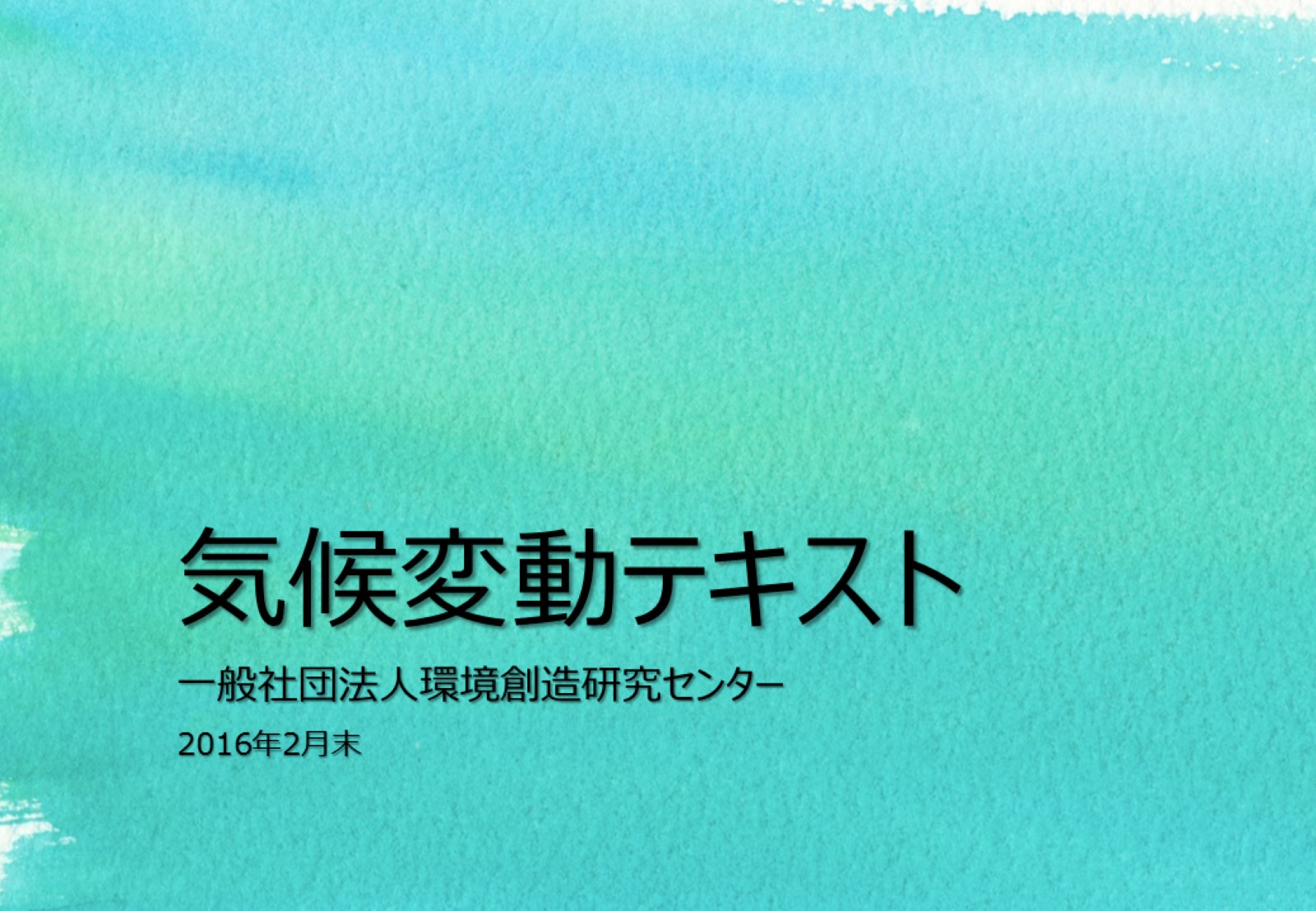 気候変動テキスト
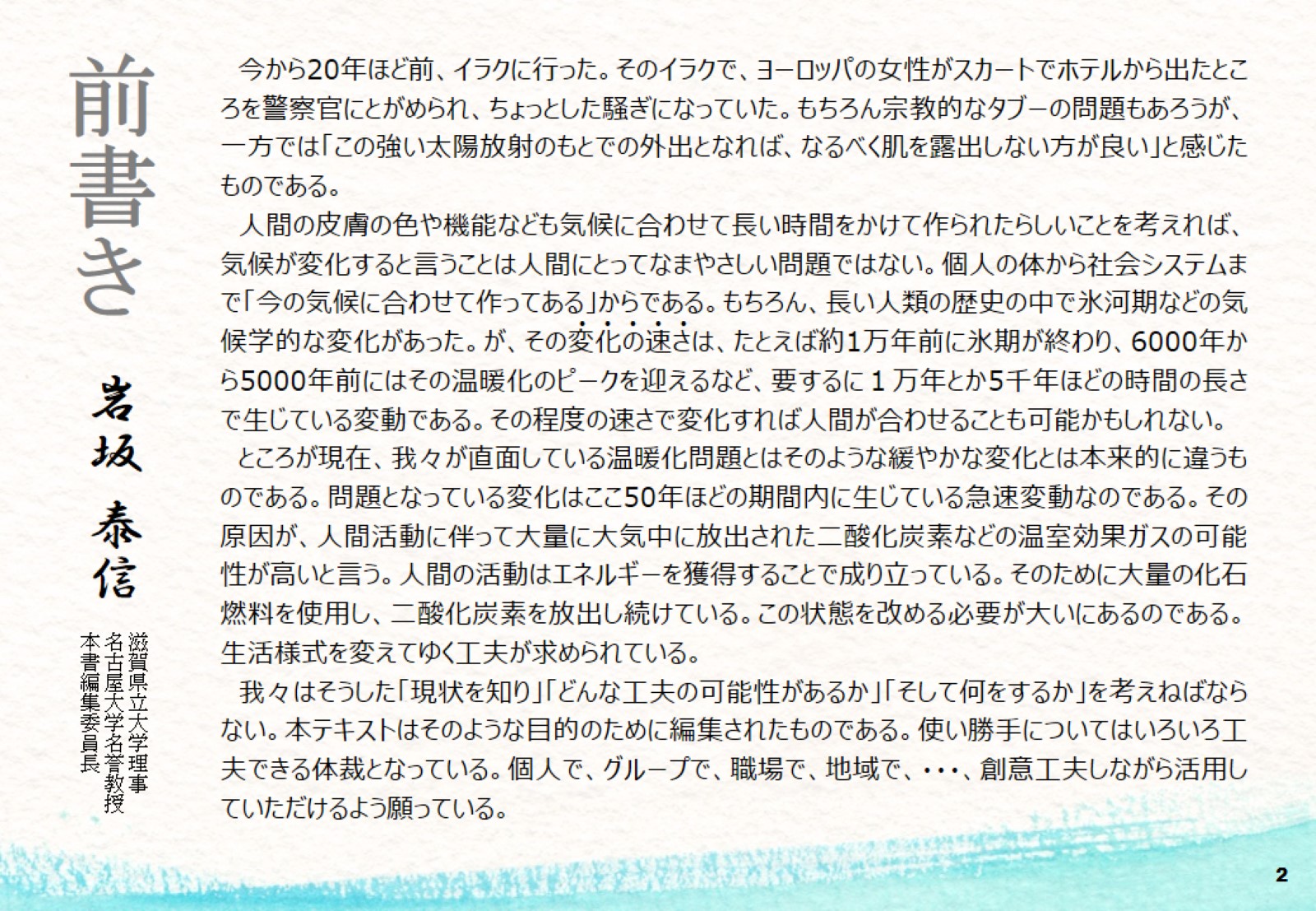 前書き
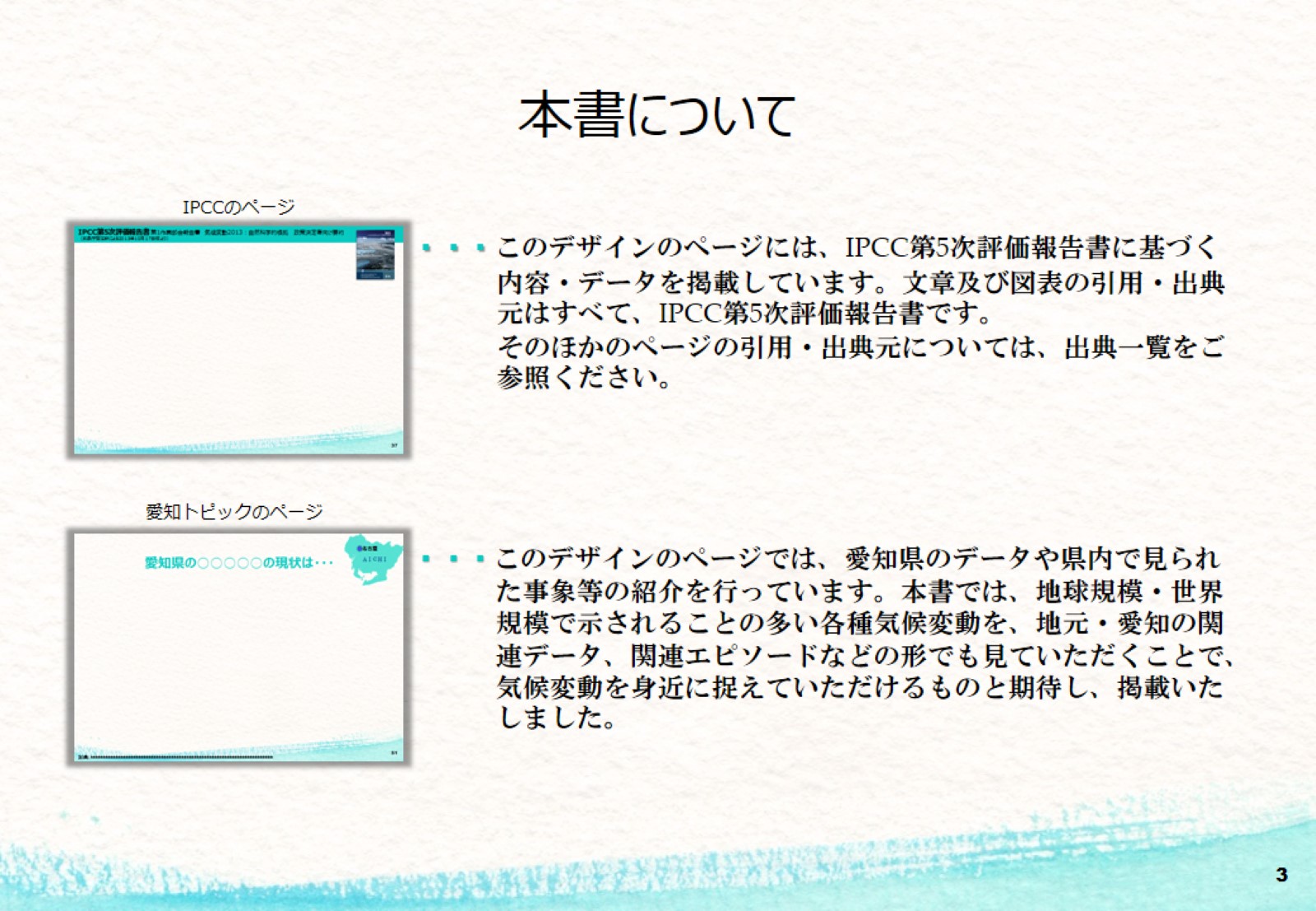 本書について
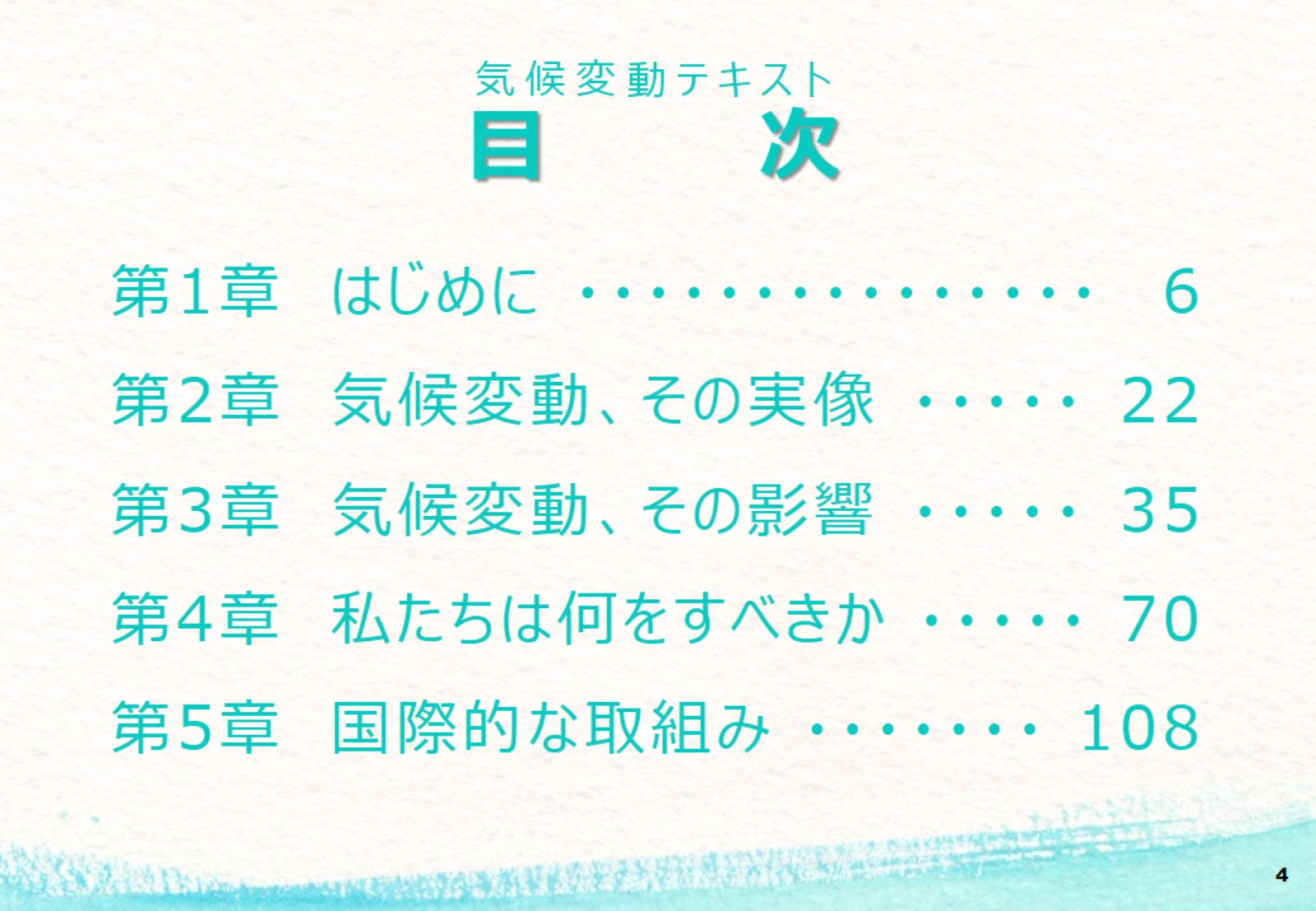 気候変動テキスト目  　　次
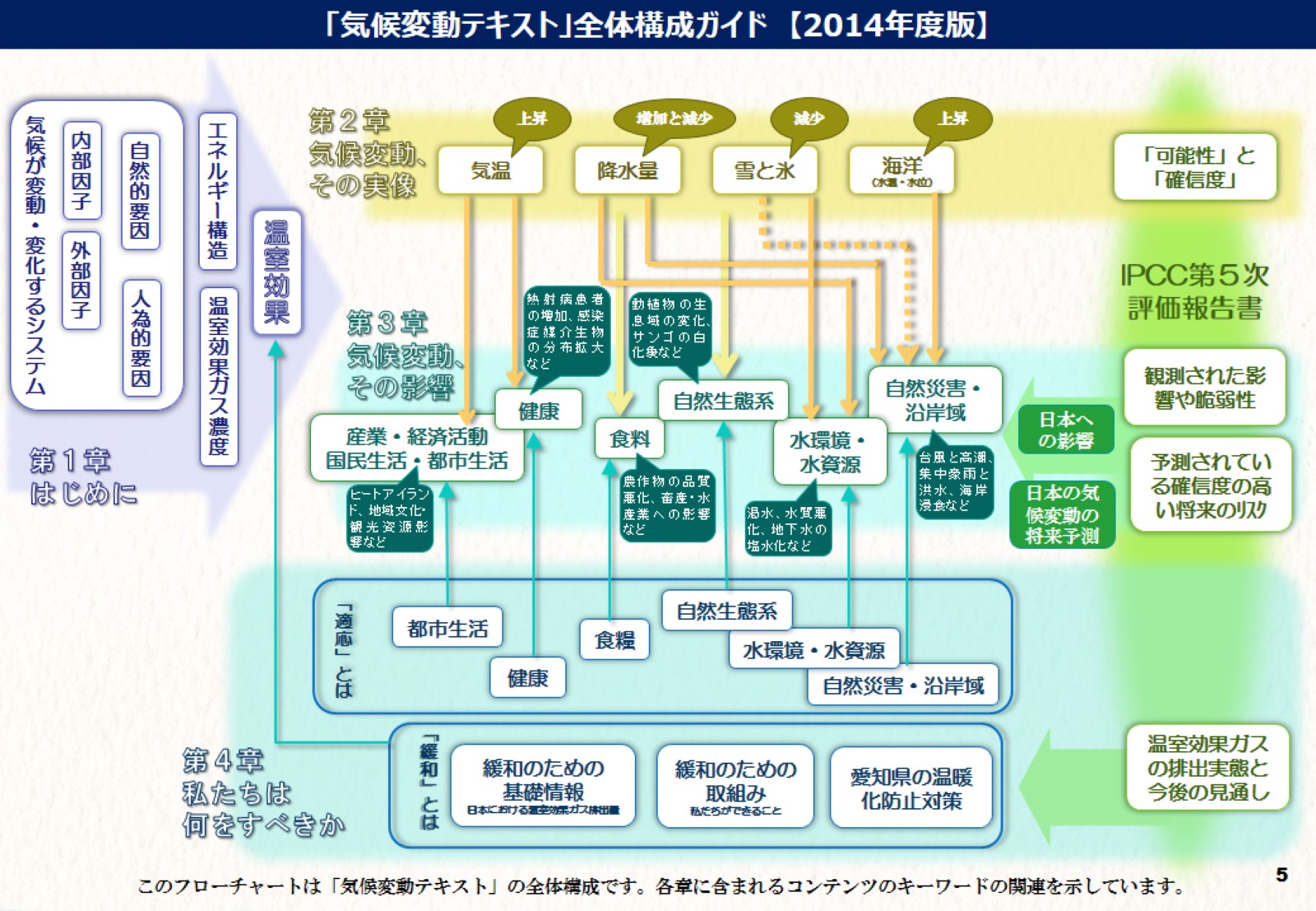